Поэтическое изображение подвига народа в войне 1812 года в стихотворении М.Ю. Лермонтова «Бородино»
Учитель: Бурдакова М.В.,
 учитель русского языка и литературы
 ГБОУ г.Москвы СОШ с углубленным изучением экономики  №1301 имени Е.Т.Гайдара
М.Ю. Лермонтов (1814 -1841)
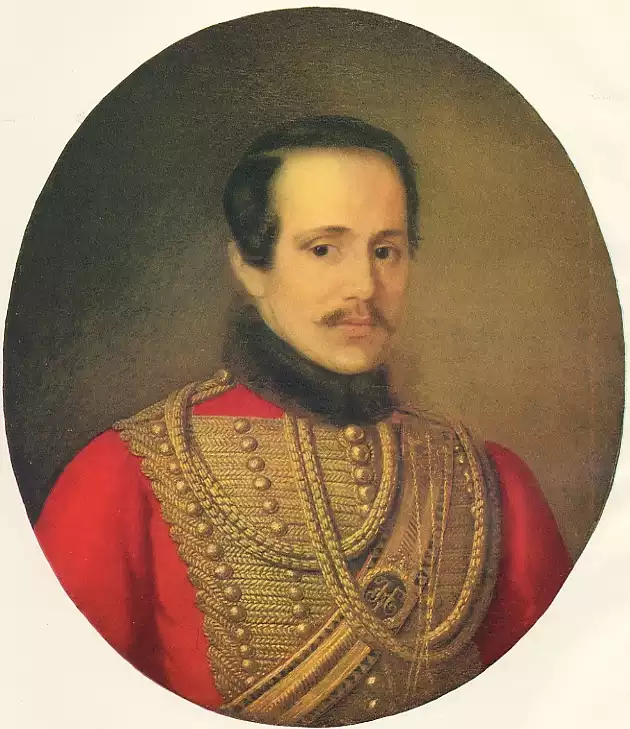 Кутузов и Наполеон
Денис Давыдов
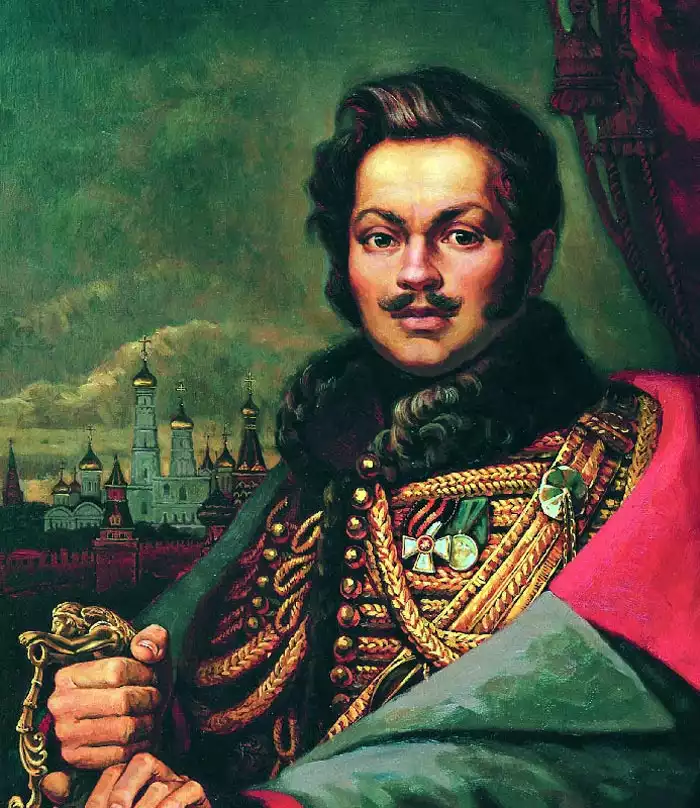 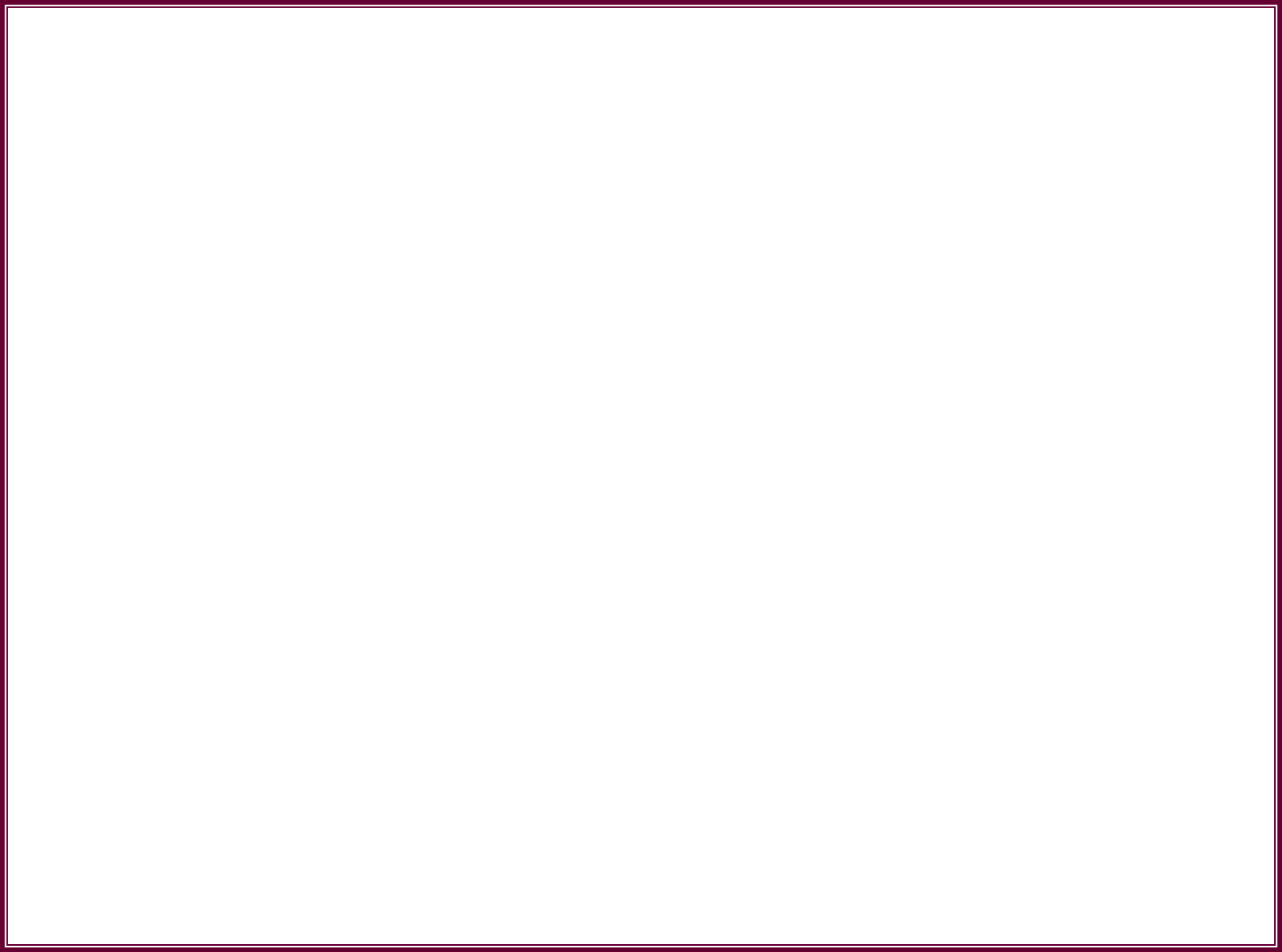 Бородинское сражение
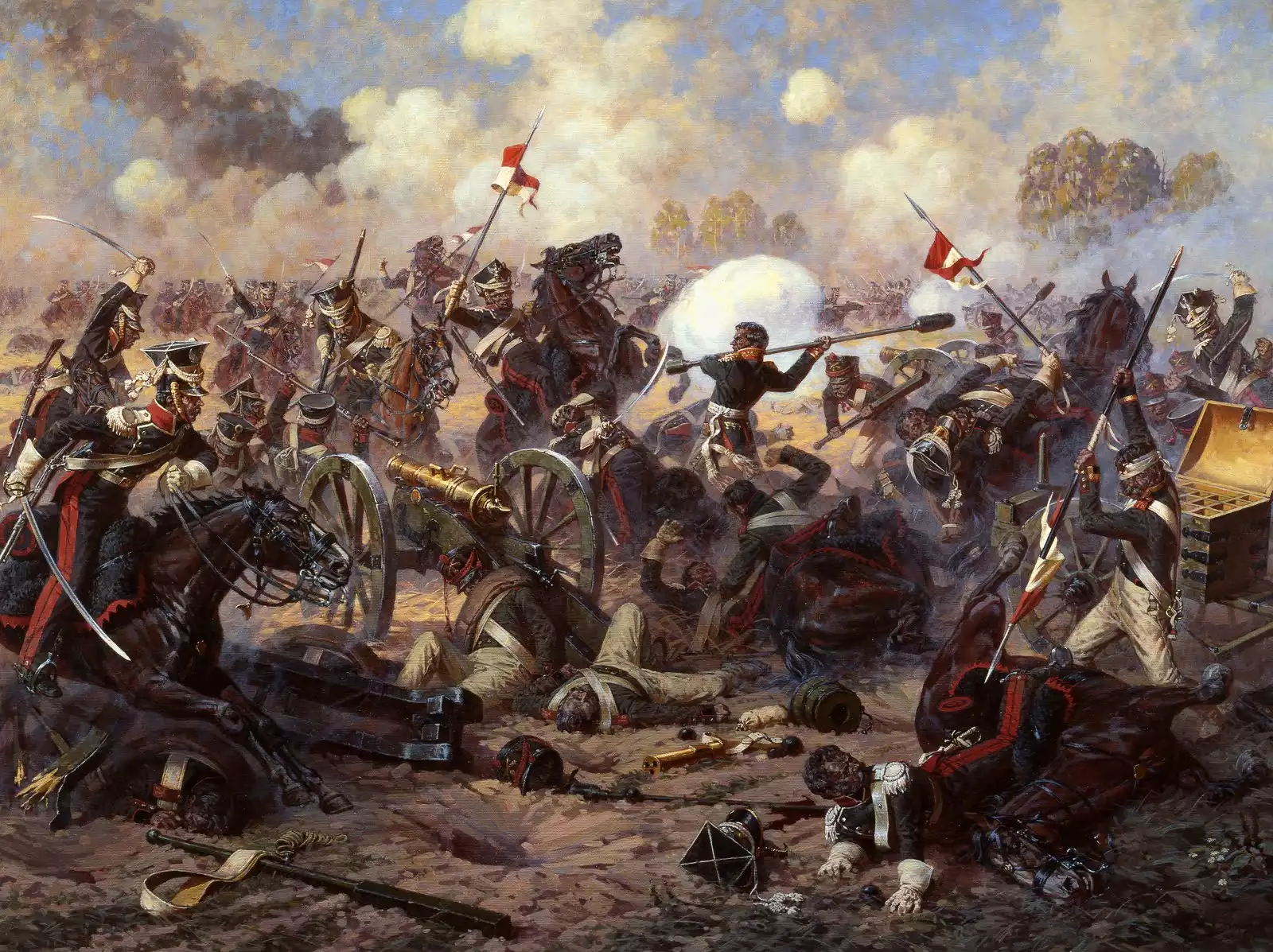 «Старый солдат» (Художник В.А. Тропинин).
Франц Рубо. «Кавалерийский бой во ржи», 1912 год.(Из «Бородинской панорамы»).
Эпитеты
Метафоры
Изобразительно-выразительные средства
Сравнения
Олицетворения
Теория литературы
Звукопись (создание образа при помощи звуков).
«- У наших ушки на макушке!
Чуть утро освежило пушки
И леса синие верхушки –
Французы тут как тут».
Подведение итогов. Домашнее задание
- Какими чувствами проникнуто стихо-творение «Бородино»?
- Почему стоит восхи-щаться русским наро-дом в этой битве?
- Как вы оцениваете свою работу на уроке?
1.Написать сочинение «Защитники Родины в изображении М.Ю. Лермонтова».
2.Сочинить стихотво-рение о Бородинской битве.
Спасибо 
за урок!